ENVOLTURA INICIAL
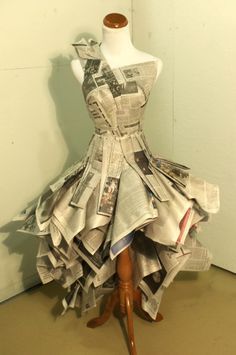 Es una envoltura de papel engomado que sostiene a la capa plástica de fundas .
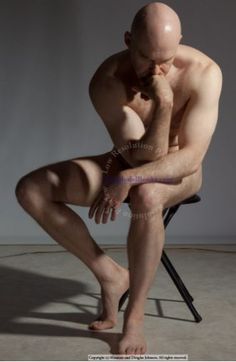 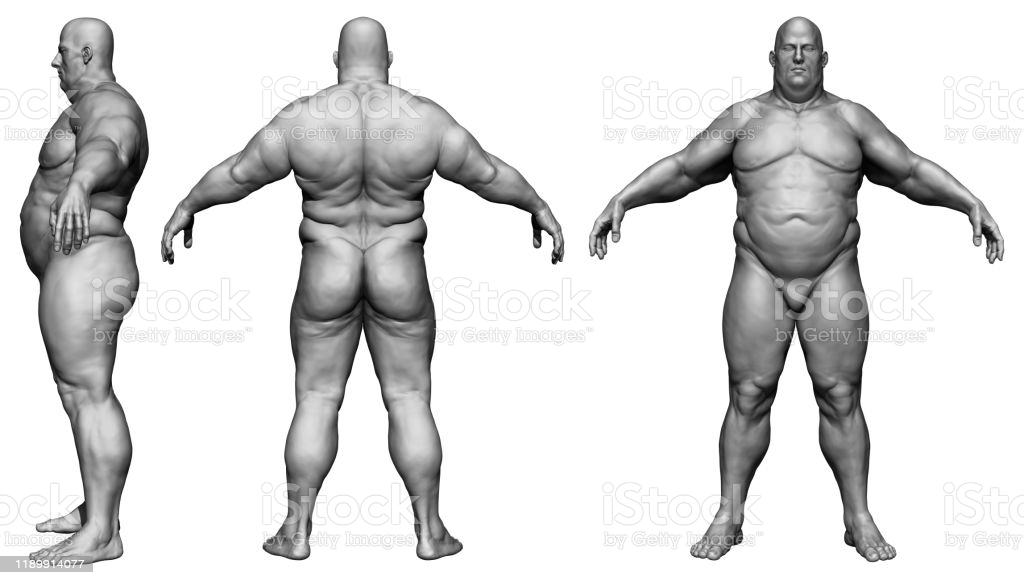 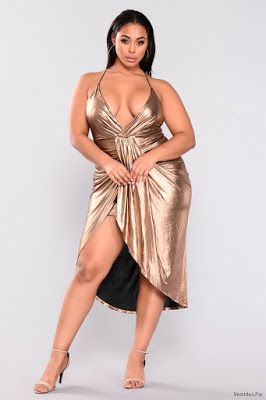 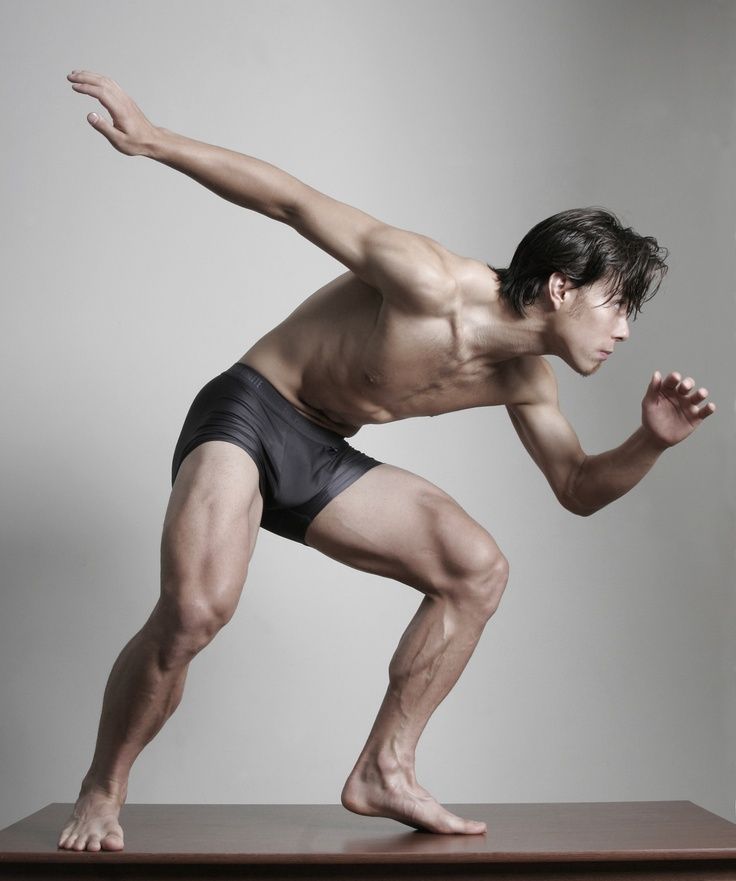 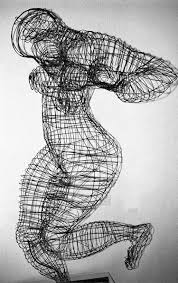